Saravana Kumar
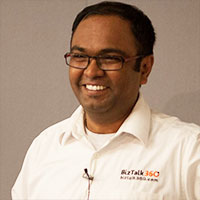 Founder – BizTalk360/ServiceBus360
Welcome to INTEGRATE 2017
Welcome to INTEGRATE 2017
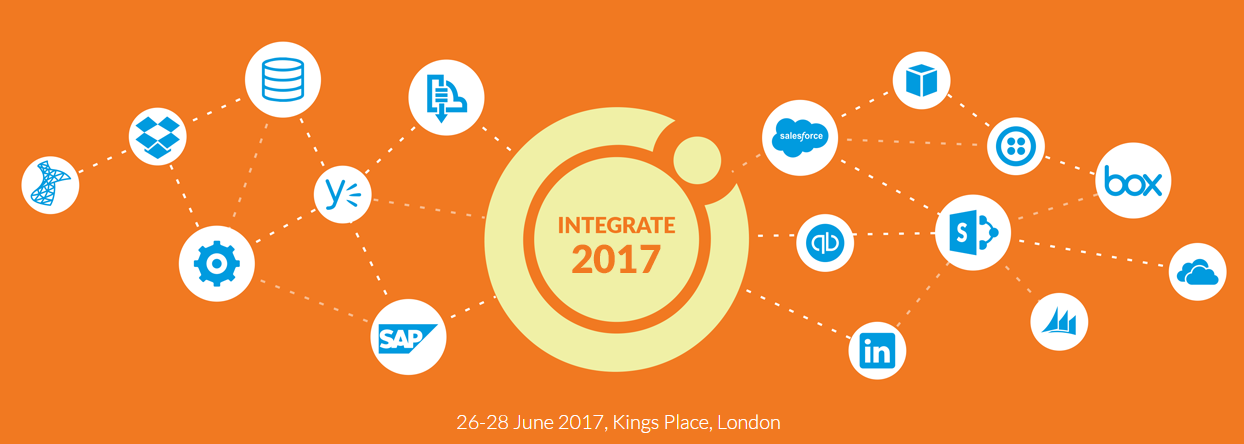 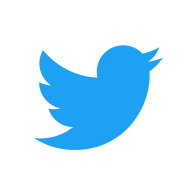 #integrate2017
Thanks to our Sponsors
TITANIUM
GOLD
SILVER
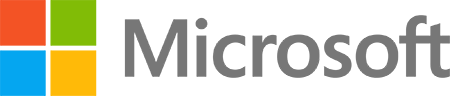 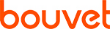 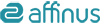 PLATINUM
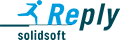 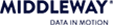 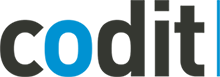 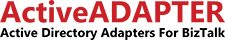 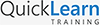 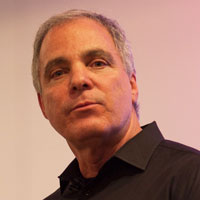 Thanks to
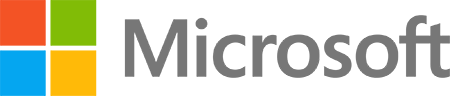 Jim Harrer
Principal Group Program Manager
Thanks to all our Speaker
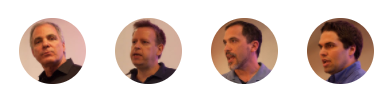 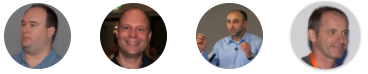 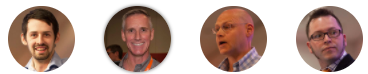 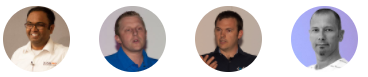 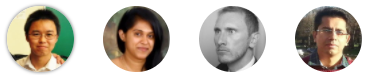 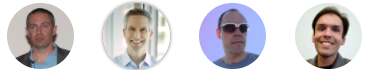 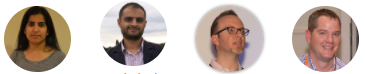 Integration User Group
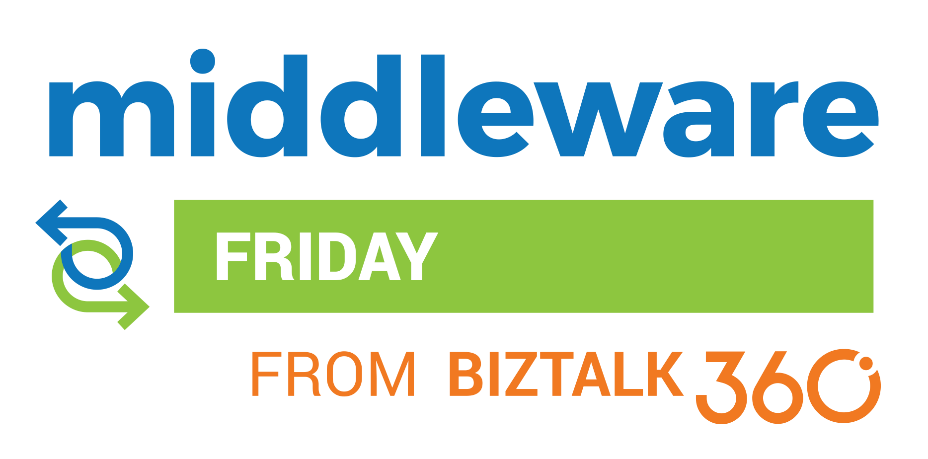 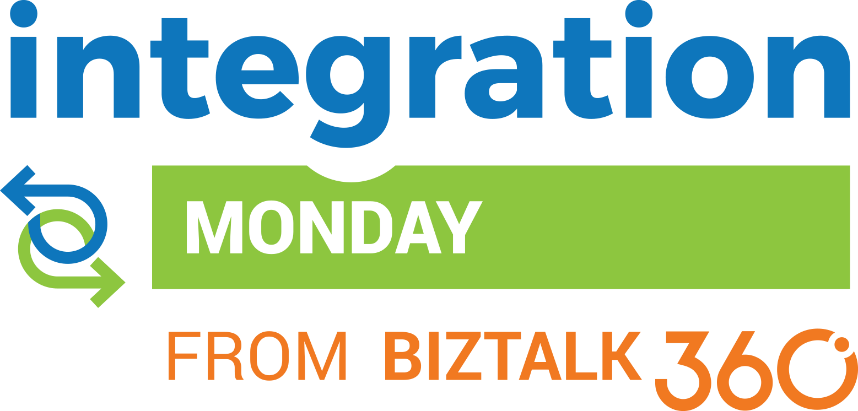 INTEGRATE 2017USA Microsoft HQ, Redmond (Oct 25,26,27)
Duncan Barker
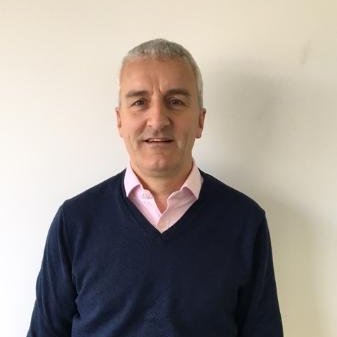 Business Development Manager – BizTalk360
BizTalk360 – Company Developments
One Platform.
Operations, Monitoring and Analytics Software
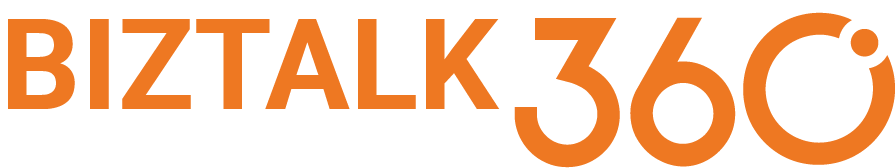 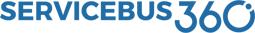 for Azure Service Bus
for Microsoft BizTalk Server
Get started with a free account
Get started with a 14-day Free Trial
www.biztalk360.com
www.servicebus360.com
Company Growth
UK Team - 11
India Team - 32
Saravana + 2 part time staff
UK Team - 5
India Team - 2
UK Team - 6
India Team - 14
UK Team - 8
India Team - 24
UK Team - 10
India Team - 32
Trusted by over 500+ businesses in 26+ countries, Protecting over 1500+ BizTalk environments
BizTalk360 Team
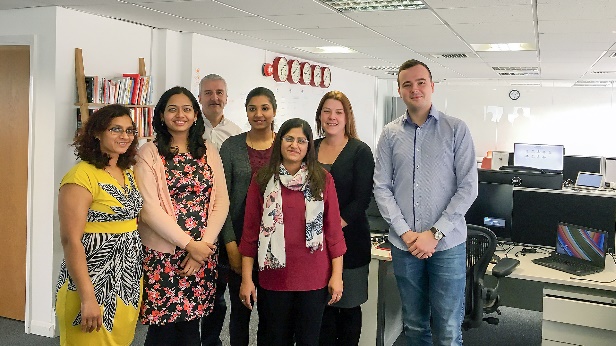 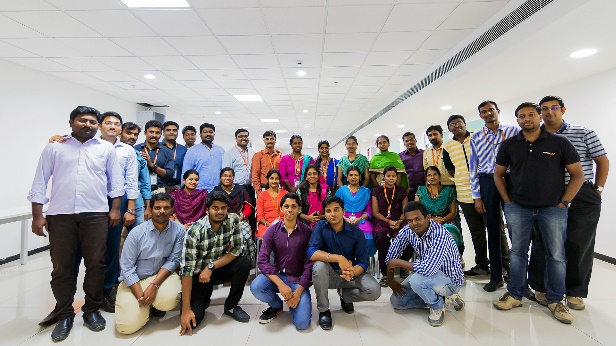 50+ Member strong team spread across two locations – London (UK) and Coimbatore (India)
Operational Teams
R & D, Product Engineering
Quality Assurance & Documentation
Customer Support
Customer Happiness
Licensing, Accounts & HR
Sales & Marketing